Edmonton Seahawks Football Team
Practice Plan Template
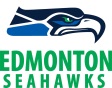 1
Edmonton Seahawks  Football Team
Practice Plan Template
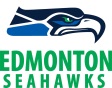 2